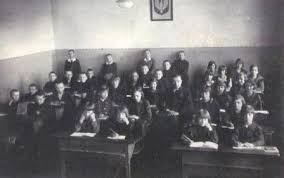 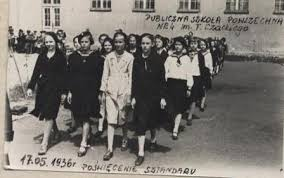 Kultura i Oświata W Polsce Międzywojennej
Państwo polskie po długotrwałej niewoli odziedziczyło katastrofalny stan oświaty. Według spisu ludności z roku 1921, w Polsce było 33,1 % analfabetów najwięcej w byłym zaborze rosyjskim
1919 roku wprowadzono obowiązek szkolny dla dzieci od 7-14 lat.
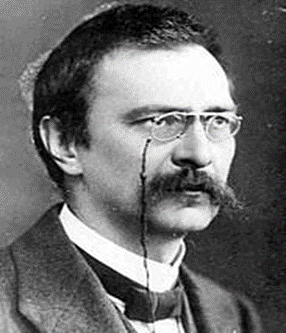 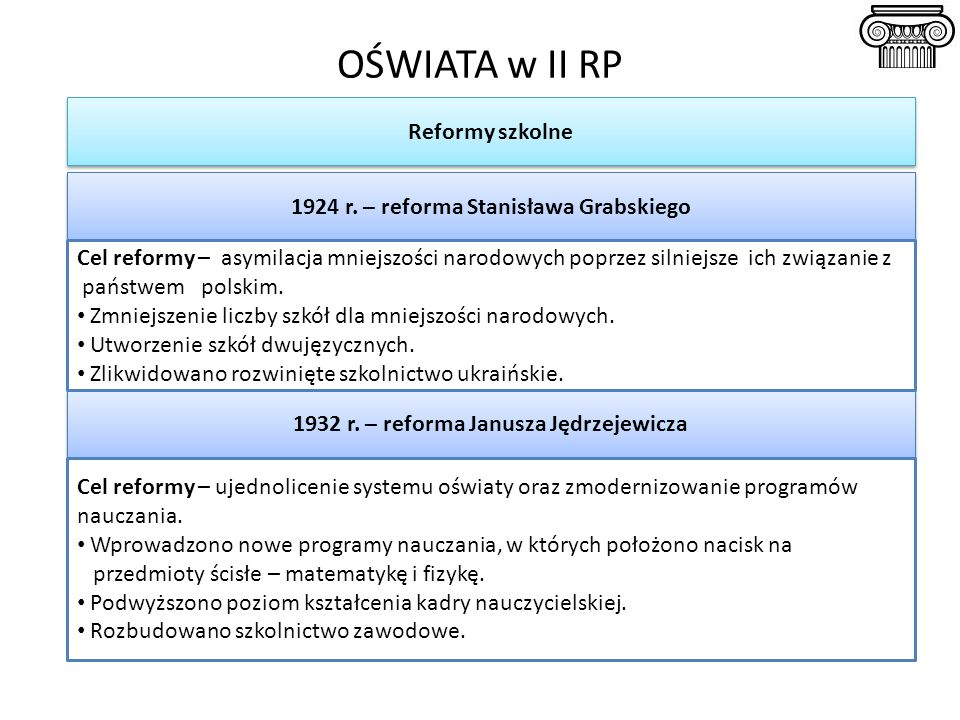 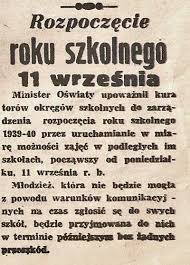 Reforma Stanisława Grabskiego 1924 r.
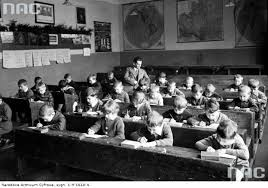 Reforma Janusza Jędrzejewicza 1932 r.
Nauka,      Uniwersytet w Warszawie , Lwowie, Krakowie
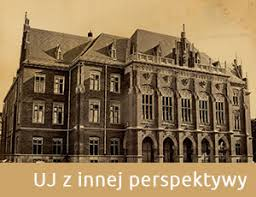 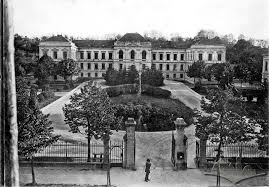 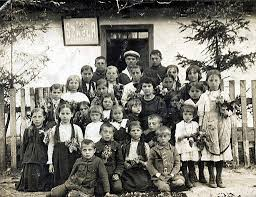 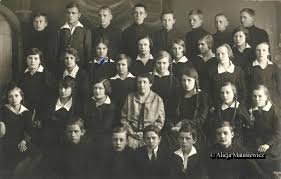 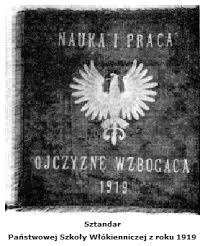 Głównym zadaniem po odzyskaniu niepodległości stało się więc ujednolicenie w Polsce
Osiągnięcia polskiej nauki
Ważna rola szkoły lwowsko warszawskiej  założona pod koniec XIX wieku we Lwowie, kształciła filozofów, etyków, historyków, psychologów
Osiągnięcia polskich matematyków doprowadziły do złamania kodów niemieckiej szyfrujących maszyny do pisania enigmy
Stefan Pieńkowski stworzył warszawska szkołę fizyki doświadczalnej, pracował nad zastosowaniem promieni rentgena.
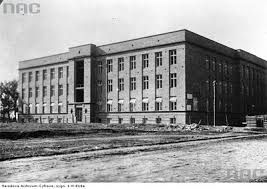 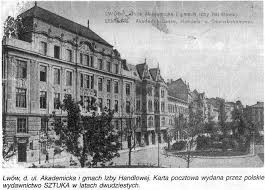 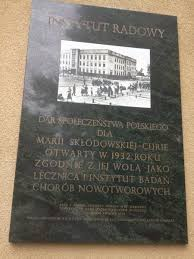 Instytut radowy w Warszawie otworzyła Maria Skłodowska – Curie w 1932 r
Pierwszy w Polsce ośrodek walki z nowotworami przez naświetlanie radem.
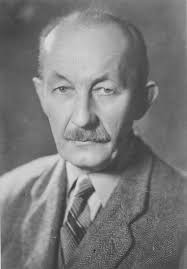 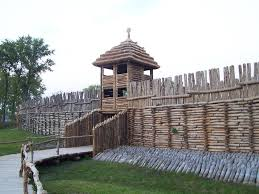 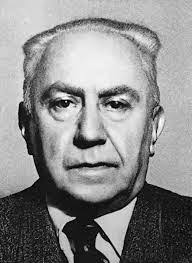 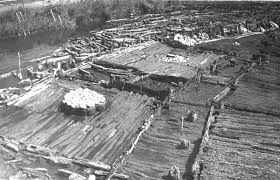 Medycyna – Ludwik Hirszfeld odkrył pałeczkę duru plamistego, później opracowano szczepionkę
Józef Kostrzewski, w latach 30 rozpoczął prehistoryczne badanie osady w Biskupinie
Polacy na przełomie XIX i XX w. kształcili się w zagranicznych uczelniach. Jedni podążali tropem wyznaczonym przez Towarzystwo Warszawskie Przyjaciół Nauk, inni stworzyli Akademię Umiejętności. Jeszcze inni działali w Paryżu, Londynie, Zurychu, Wiedniu.
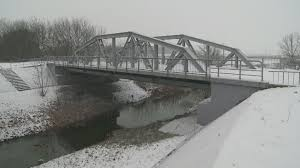 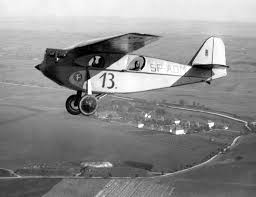 absolwenci Politechnik Lwowskiej i Warszawskiej skonstruowali słynny polski samolot RWD.
W tym okresie architekt Stefan Bryła stworzył pierwszy na świecie spawany most
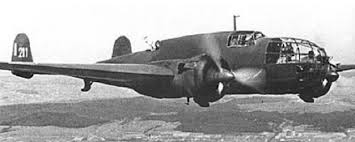 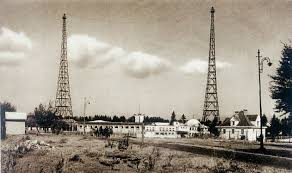 Raszynie powstała najsilniejsza wówczas stacja nadawcza
Zbudowano również bombowiec Łoś, jeden z najlepszych tego typu samolotów przed II wojną światową.
Literatura i sztuka – tendencje realistyczne i awangardowe- S. Żeromski „Przedwiośnie”, Z. Nałkowska „Granica”, M. Dąbrowska „Noce i dnie”, W Reymont „Chłopi”-1924 nagroda Nobla
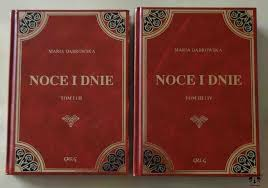 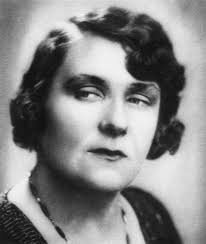 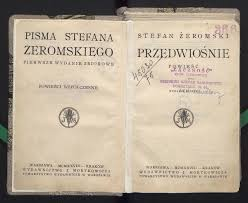 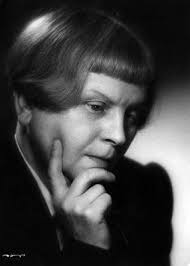 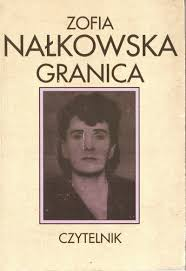 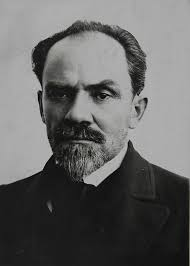 realistyczne
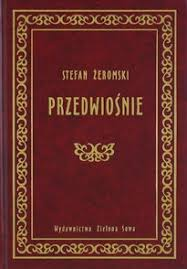 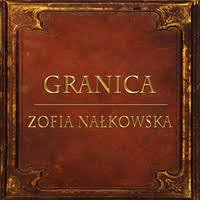 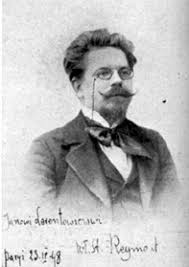 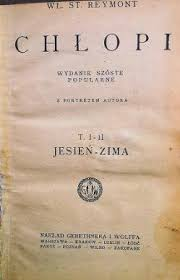 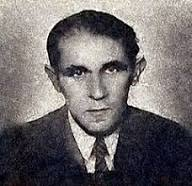 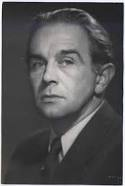 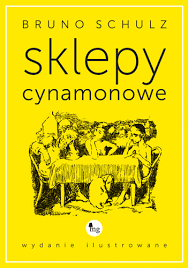 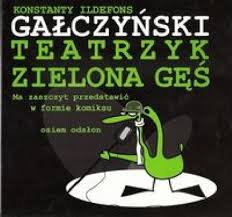 Konstanty Ildefons Gałczyński
Bruno Schulz
awangardowe
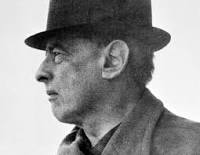 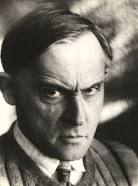 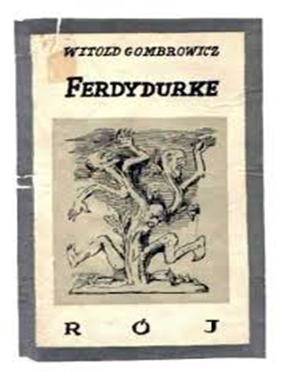 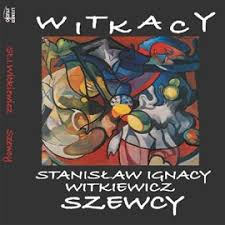 Witold Gombrowicz
Stanisław Ignacy Witkiewicz
Julian Tuwim – LokomotywaKornel Makuszyński – Szatan z Siódmej klasyKarol Szymanowski -  balet Harnasie
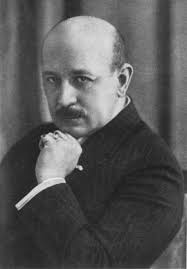 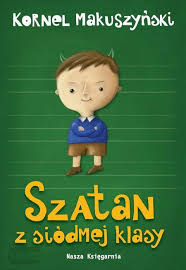 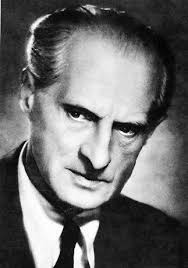 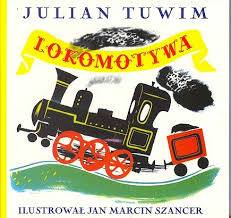 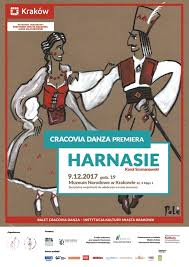 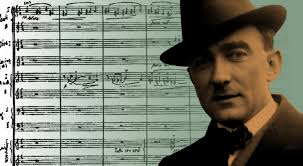 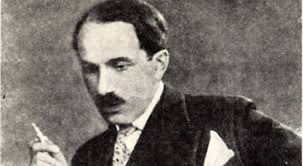 Pisarze tworzyli ugrupowania literackie:
AWANGARDA  KRAKOWSKA

 występowali  z nowatorskim programem poetyckim, ocinali się od tradycji literackiej
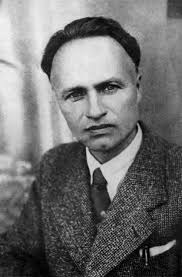 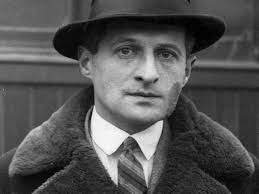 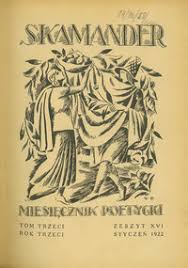 Tadeusz Peiper
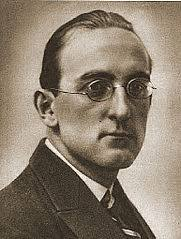 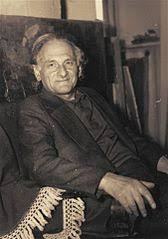 Julian Przyboś
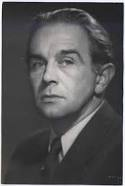 Jan Lechoń
Julian Tuwim
SKAMANDER

Jej pomysłodawcą był Jan Lechoń. Opisywali codzienne życie zwykłego człowieka.
Konstanty Ildefons Gałczyński
Mieczysław Bibrowski
KWADRYGA

 głosiła zaangażowanie literatury w życie społeczne.
Sztuka – popularny styl art. deco odwoływał się do sztuki ludowej i geometrycznych kształtów
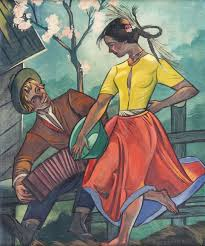 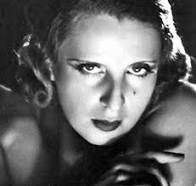 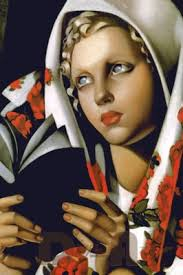 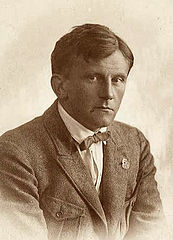 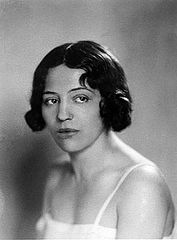 Tamara Łempicka
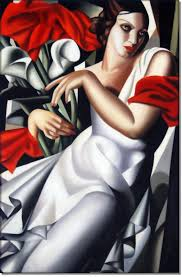 Karol Stryjeński
Zofia Stryjeńska
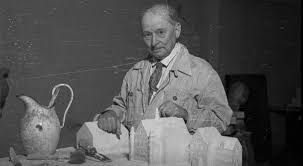 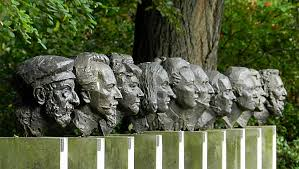 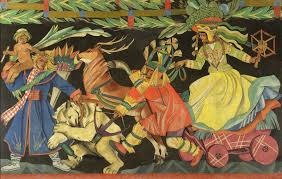 Xawery Dunikowski- autor
Głów Wawelskich
inspirowali się impresjonizmem, większe znaczenie w kompozycji malarskiej przypisywano kolorom niż formie i liniom.
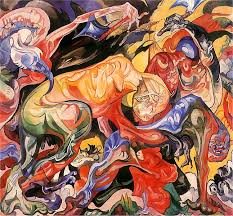 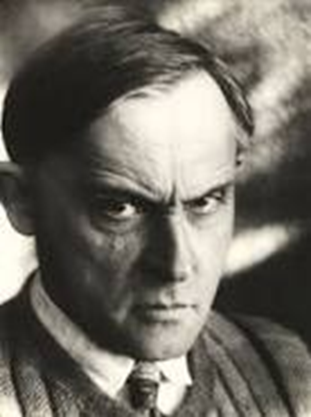 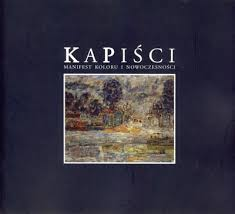 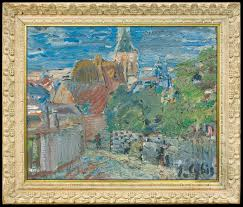 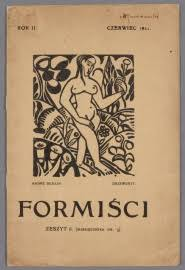 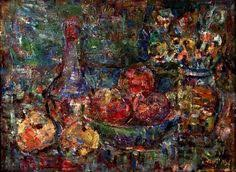 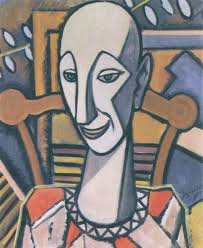 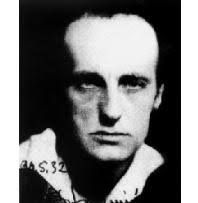 Inspirowali się kubizmem, ekspresjonizmem, i futuryzmem
Władysław Strzemiński
Architektura – styl dworkowy
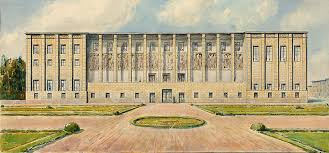 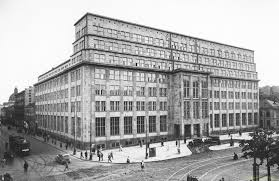 Muzeum Narodowe w Warszawie
Bank Gospodarstwa Krajowego w Warszawie, 
Najlepszy przykład architektury polskiego modernizmu
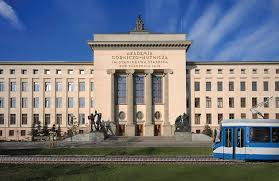 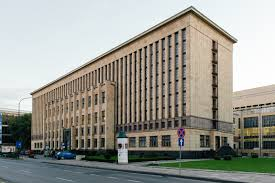 Akademia Górniczo-Hutnicza im. Stanisława Staszica w Krakowie
Biblioteka Jagiellońska
Kultura masowa:                               Prasa
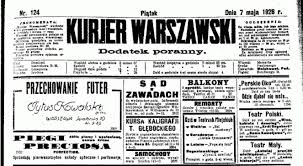 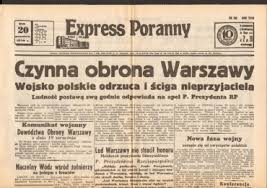 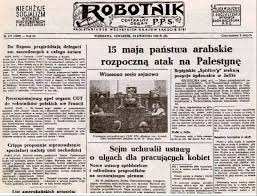 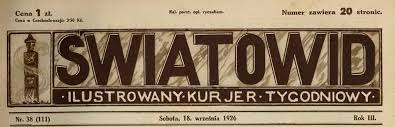 prasę drukowano w milionach egzemplarzy, nowością były pisma ilustrowane, popularne,, magazyny oraz tabloidy
Polskie radio utworzone1926                           Ułatwiało dostęp do kultury i informacji1939 ponad milion odbiorców                            RADIO
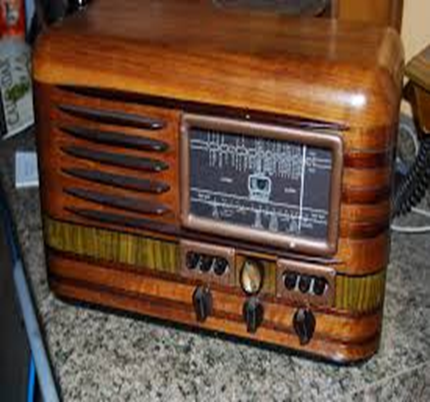 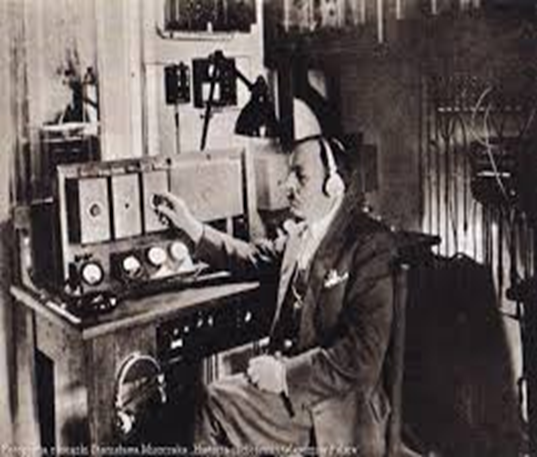 KINO – wynalazek braci Lumiere (limjer). Szybko upowszechniło się na ziemiach polskich. W 1921 roku istniało ponad 400 kin.
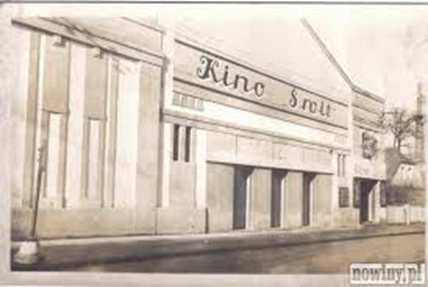 Kino stało się w dwudziestoleciu międzywojennym jednym z ulubionych sposobów spędzania wolnego czasu. Do grona kinomanów należeli Julian Tuwim i Jarosław Iwaszkiewicz
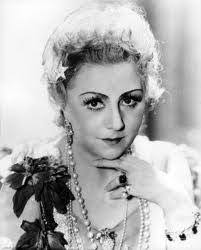 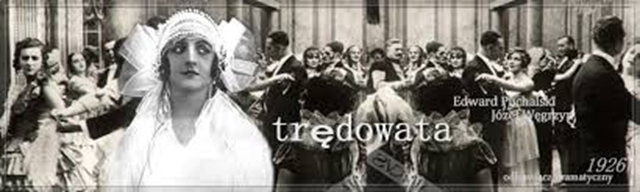 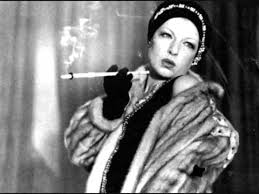 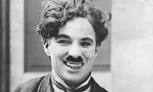 Charlie Chaplin
Mieczysława Ćwiklińska
Znani  aktorzy  kina
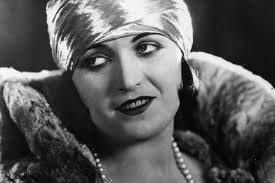 Hanka Ordonówna
Eugeniusz Bodo -aktor
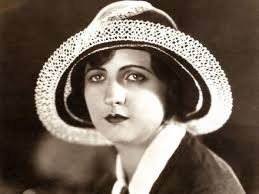 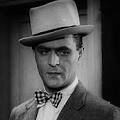 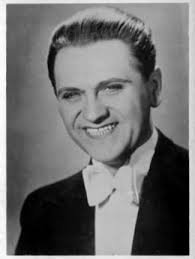 Pola Negri gwiazda Hollywood
Jadwiga Smosarska aktorka grała w filmie "Barbara Radziwiłłówna”
Adolf Dymsza-aktor
Muzyka
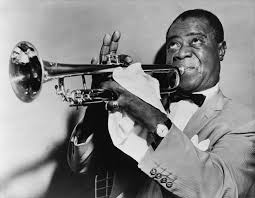 Muzyka okresu dwudziestolecia, podobnie jak inne dziedziny sztuki, zostaje zdominowana przez nurty awangardowe.
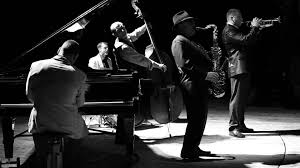 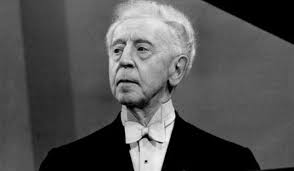 Louis Armstrong
Jazz  -kolebka Nowy Orlean. Inspiracją dla jazzu były murzyńskie pieśni religijne, a także utwory opowiadające o codzienności amerykańskich robotników
Artur Rubinstein - fortepian
Rozkwit sztuki aktorskiej – przede wszystkim kabaretu.
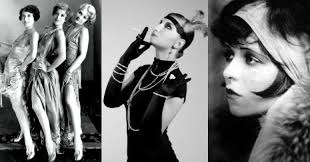 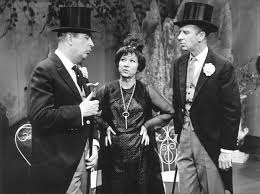 Bardzo znanym działającym w Warszawie kabaretem był „Qui Pro Quo”, dla którego świetne teksty i skecze pisał m.in Julian Tuwim. To tu śpiewała Hanka Ordonówna, Mira Zimińska, Zula Pogorzelska
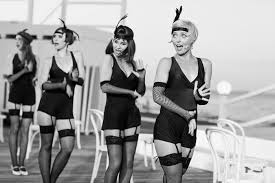 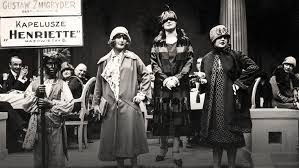 Sport – wybitni sportowcy
12 października 1919 r. powstała organizacja – Polski Komitet Igrzysk Olimpijskich.
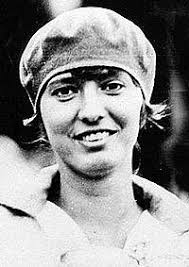 powstawały liczne kluby sportowe, budowano boiska i pływalnie
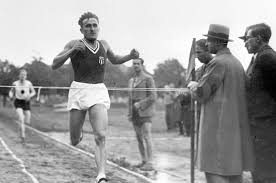 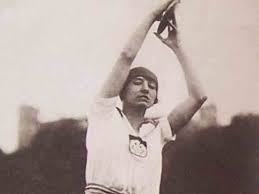 Halina Konopacka – złoty medal w rzucie dyskiem na igrzyskach
 w Amsterdamie 1928 – lekkoatletyka.
JANUSZ KUSOCIŃSKI, LEKKOATLETA, ZŁOTY MEDALISTA OLIMPIJSKI Z LOS ANGELES.
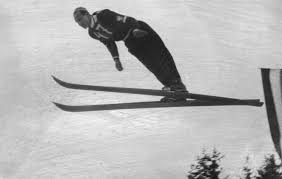 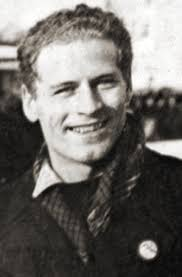 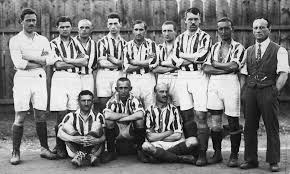 Najbardziej popularny sport piłka nożna. W 1921 pierwsze mistrzostwa Polski.
Stanisław Marusarz- 1932 – wicemistrz w skokach narciarskich
Uczniowie na koniec rozwiązują test oś czasu
/learningapps.org/719984
/learningapps.org/719984